Welcome Back to School!
We will have new friends, new teachers and new routines in this new school year.
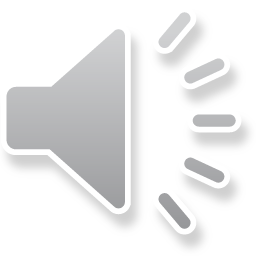 What are Morning Meetings?
Morning meetings are a chance for us to talk about things that are happening at school.
We will celebrate the great things you and your class do each week.
We will laugh because everyday someone will tell a joke or riddle.
On Fridays we will have a special draw with a surprise for one lucky student who has done something special throughout the week.
These meetings will follow the national anthem every morning and last about 5 minutes.
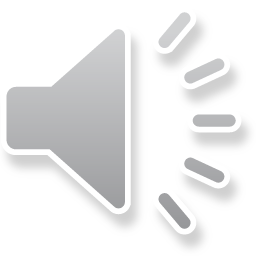 Topic for Today
What are you good at doing? 
What can you do?
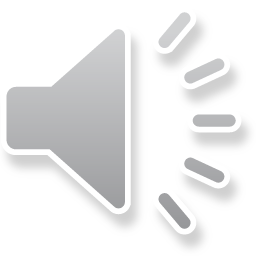 My Journal
Your teacher will give you a journal. On the first page print “I Can” right in the middle of the page. Then draw or print around it all the things you can do.
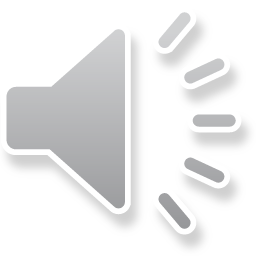 What is Mindset?
Mindset is how you look at things and situations and if you see them as ‘good’ or ‘bad’. It is how you feel about them,
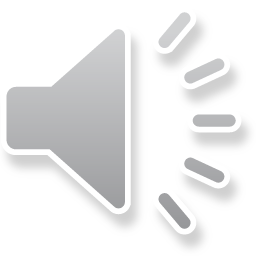 Your ‘mindset’ is based on how you feel about specific things. 

I love to dance and sing, so I love music class. I am a good singer and dancer and I like to play musical instruments

I am clumsy and out of shape and I don’t like to sweat. I do not like phys ed class because I’m not good at sports.

Mindset is about your attitude towards things. If I have a positive attitude, I will succeed at something.

If I have a bad or negative attitude bout something, I won’t be successful.
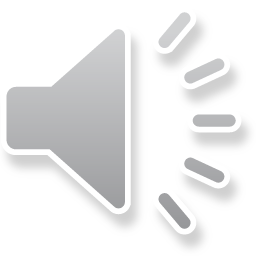 This year we will talk a lot about mindset and attitude.
‘I Can’ and ‘I Can’t”
Whatever you believe, you are right!
We are all Super Heroes!
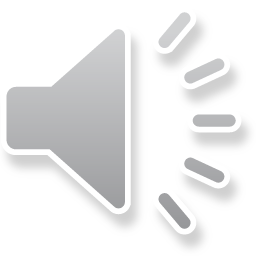